ТЕАТРЫ
РОССИИ
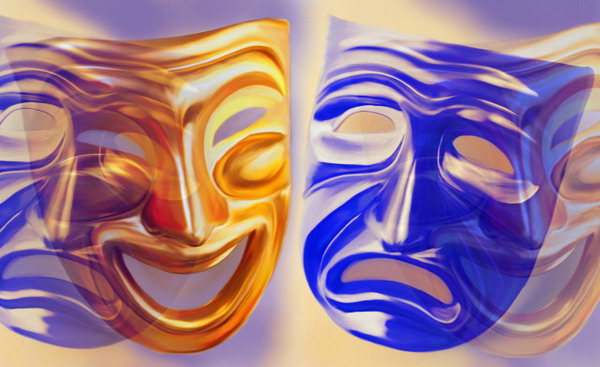 Автор: Стрельцова Галина Петровна, учитель начальных классов
 МБОУ «Селекционная СОШ»,г. Славгорода, Алтайского края
ТЕАТР
(от греч.theatron),
род искусства, 
специфическим 
средством 
выражения которого
является сценическое 
действие,
возникшее в процессе
игры актёра
перед публикой.
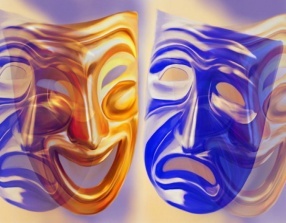 ИСТОКИ ТЕАТРА:
древние охотничьи и 
сельскохозяйственные
игрища, массовые
народные обряды.
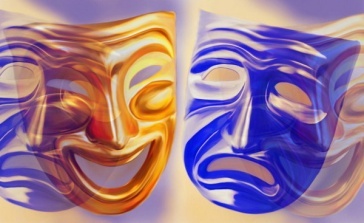 АМФИТЕАТР ФЛАВИЕВ
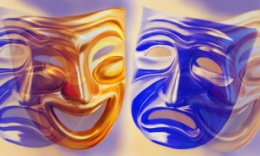 Крупнейший из римcких
амфитеатров (75-80 г. до н. э.)
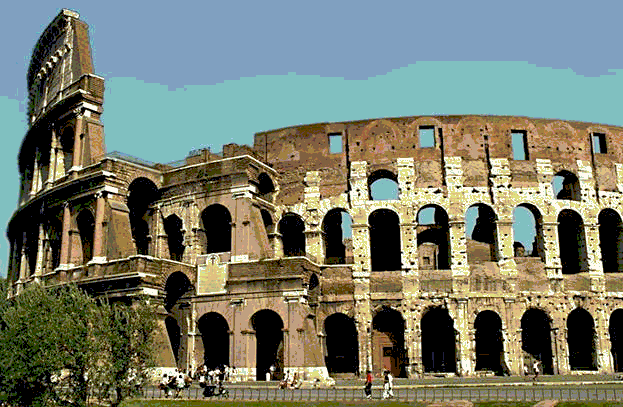 Римский театр
"Марцелла"
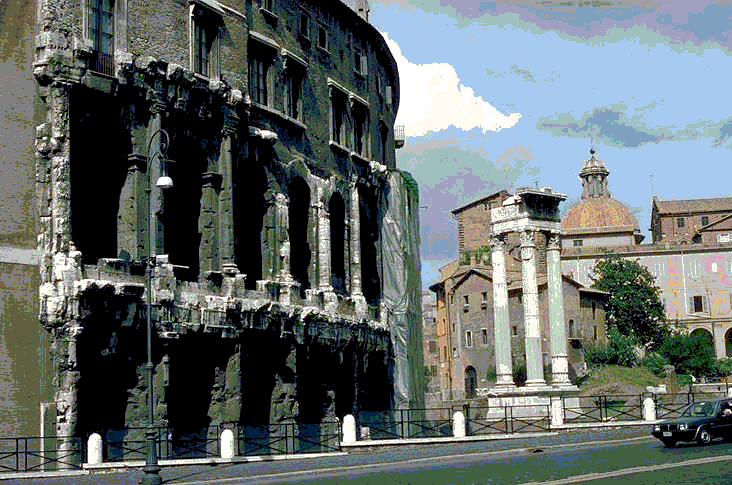 ПЕТРУШКА
"Я пришёл к вам,
господа,
повеселиться, детей
посмешить и 
позабавить и
всех вас 
с праздником
поздравить"
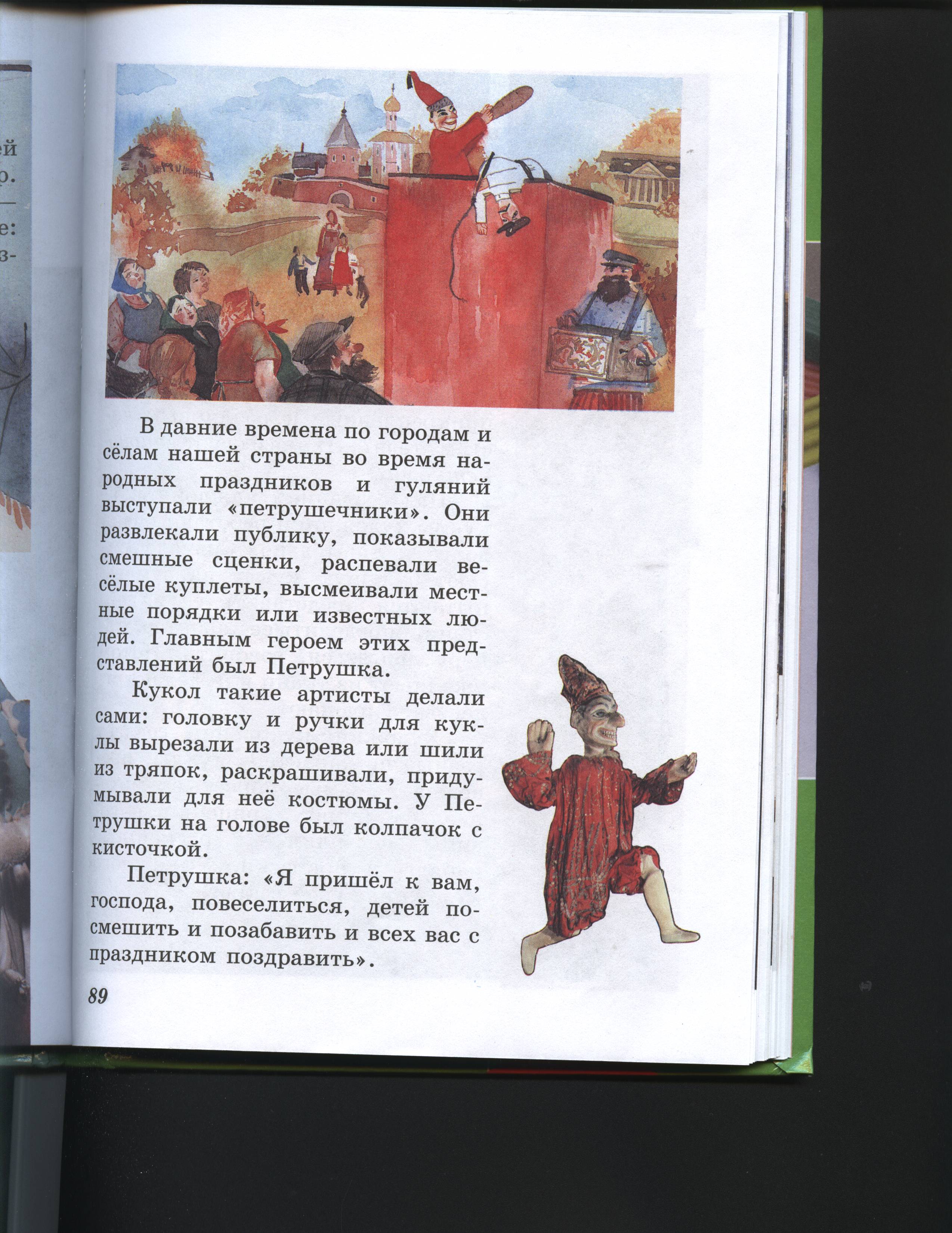 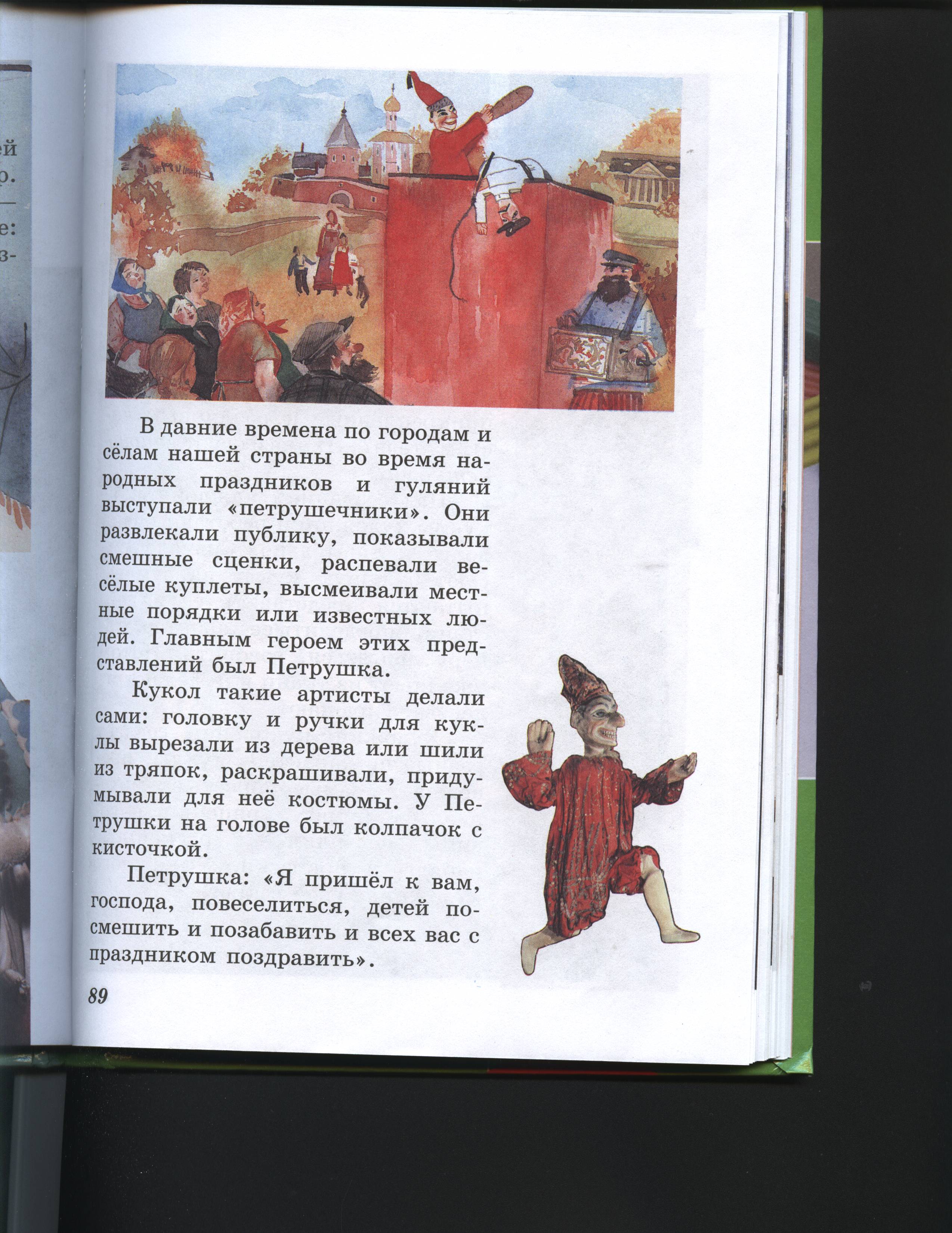 СПЕКТАКЛЬ
Создаётся на основе
драматических или
музыкально-сценических
произведений
с замыслом режиссёра и
под его руководством
совместными 
усилиями актёров,
а также
художника.
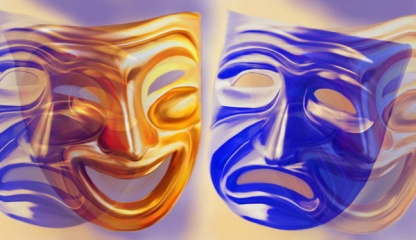 БАЛЕТ
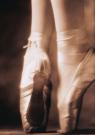 БАЛЕТМЕЙСТЕР
Автор и постановщик
балетов,
хореографических
миниатюр,
танцев
ДИРИЖЁР
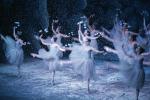 Управляет 
музыкально-
исполнительским 
коллективом
ХУДОЖНИК В ТЕАТРЕ
ДЕКОРАЦИИ
КОСТЮМЫ
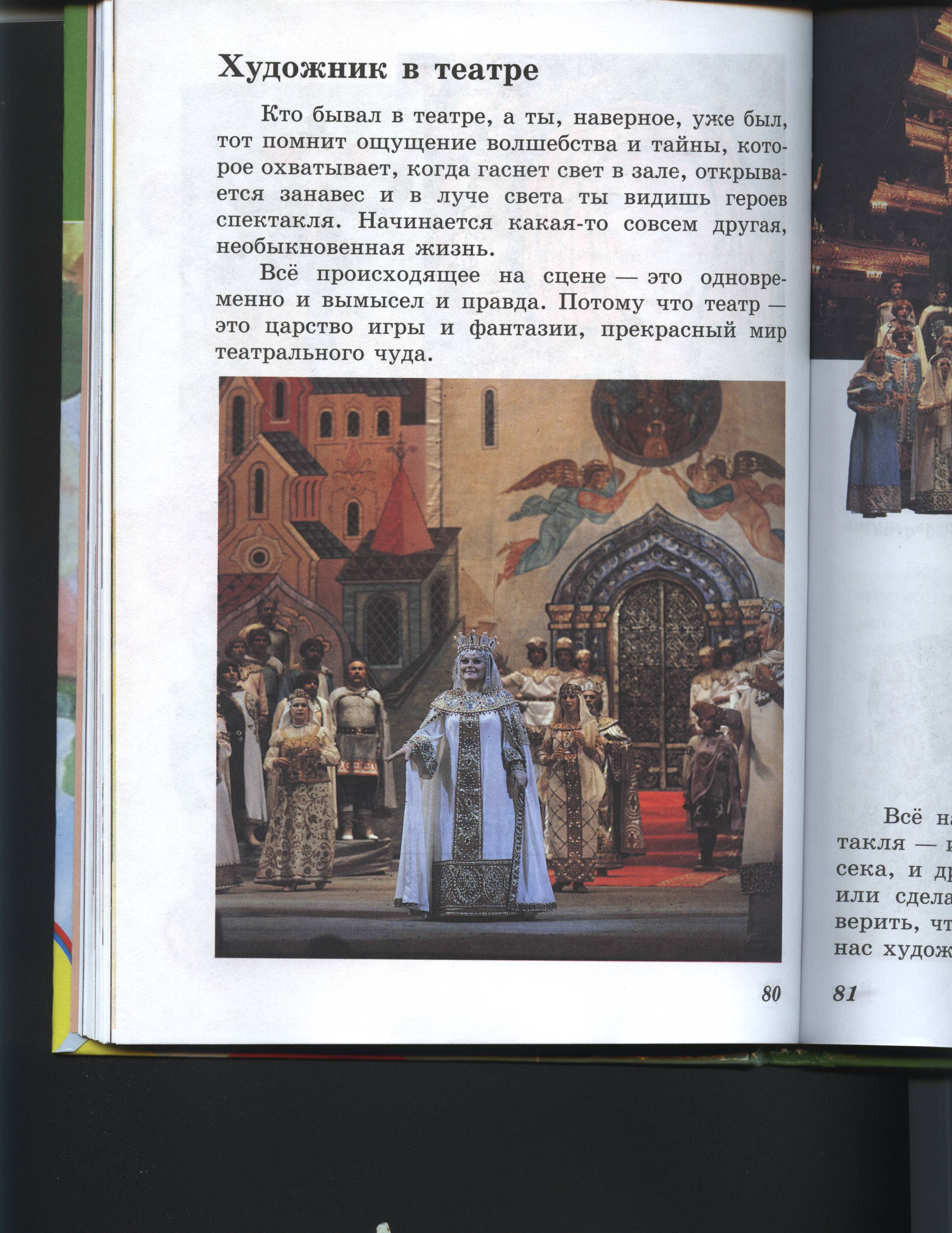 Эскиз занавеса к
спектаклю
"Блоха" по
рассказу Н.С.Лескова "Блоха".
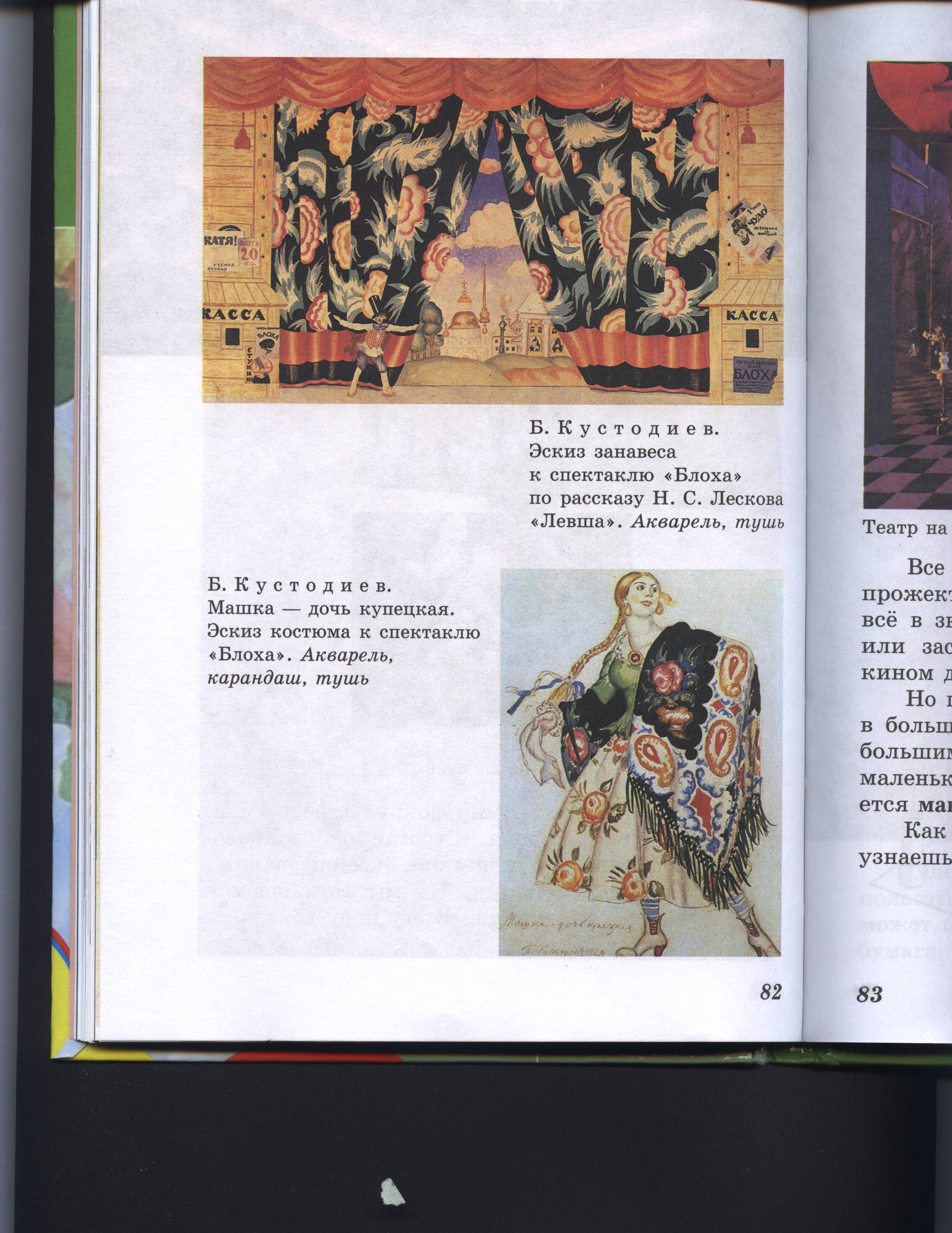 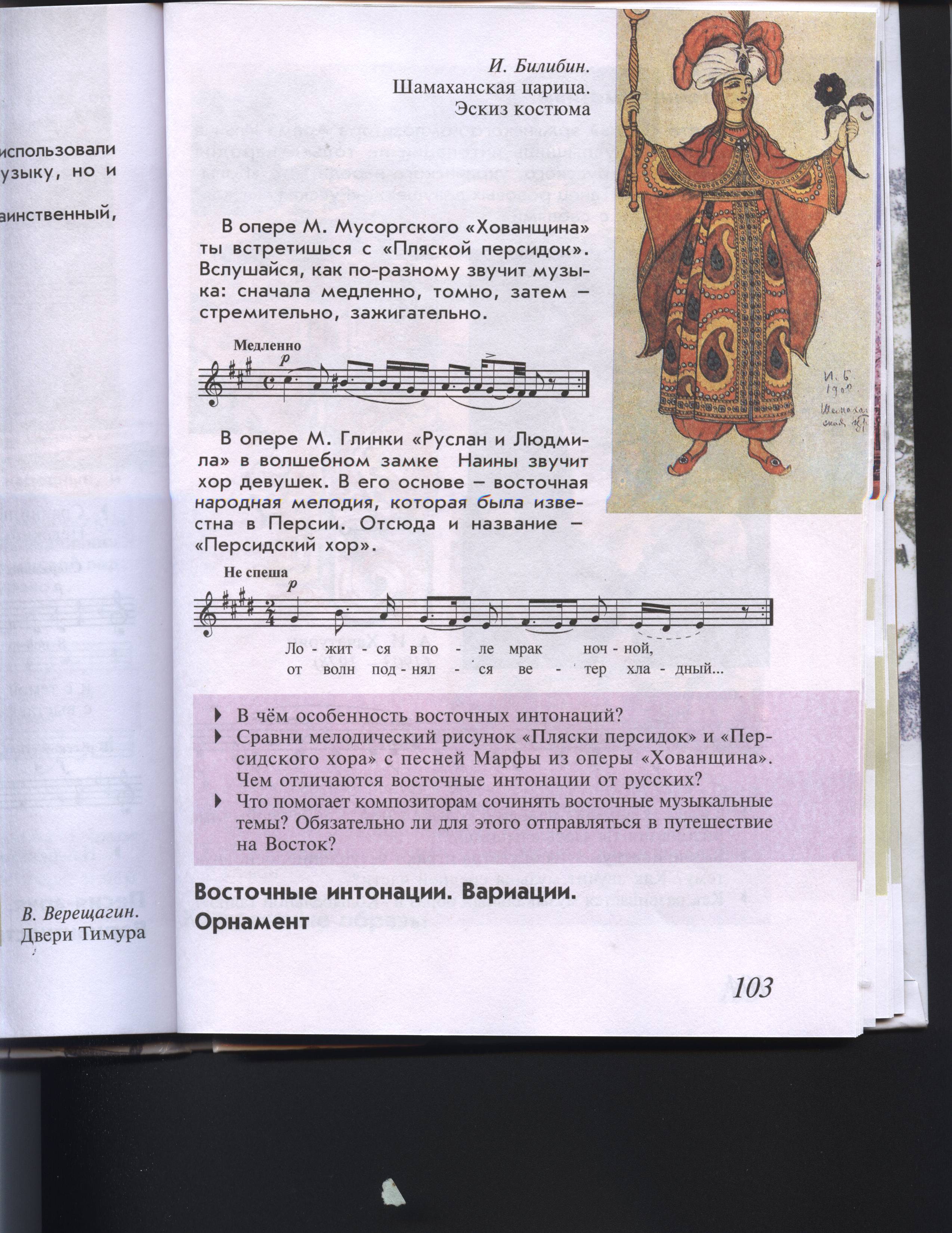 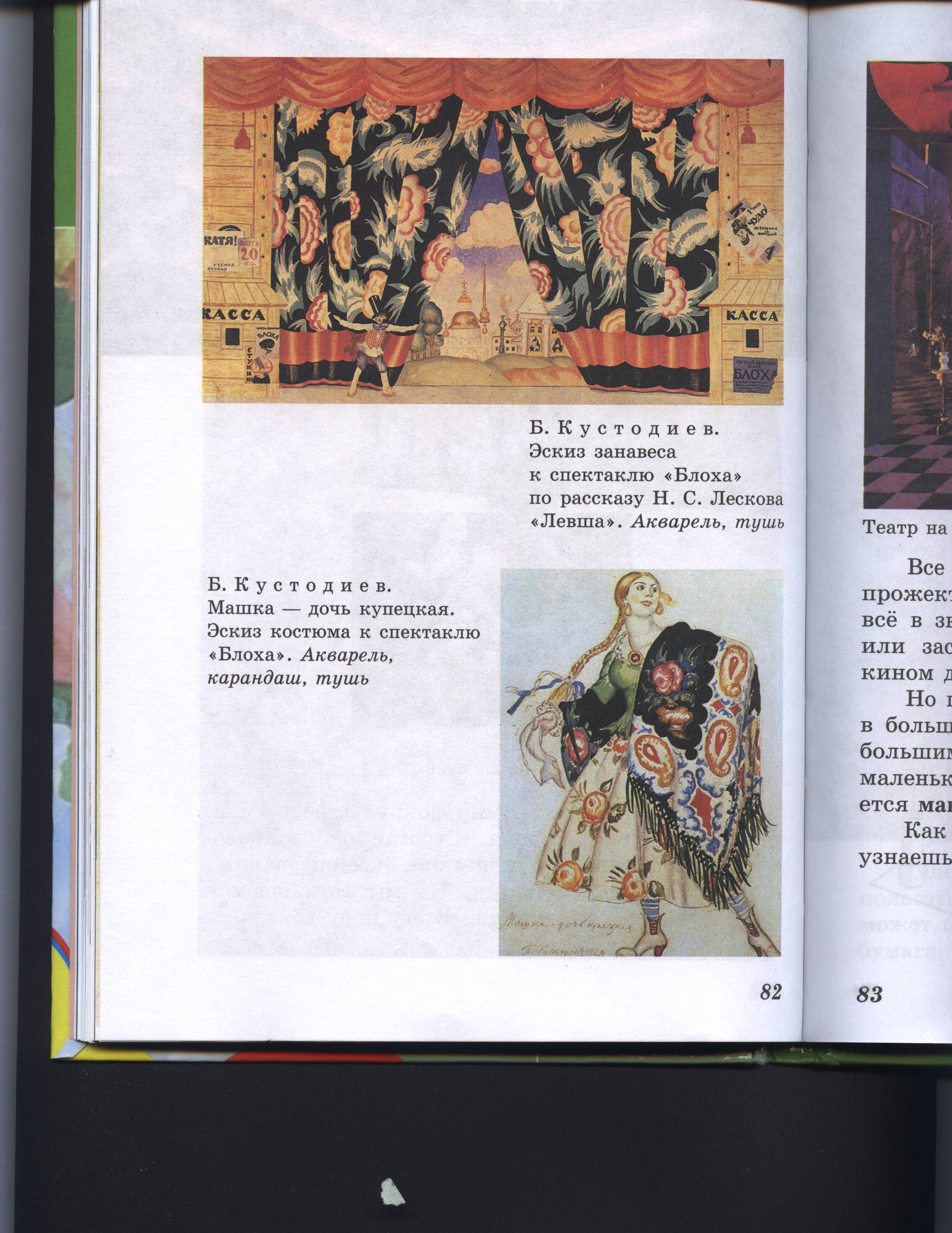 Эскиз
костюма
царицы к
опере
М.Мусоргского
"Хованщина"
Эскиз
костюма
Маши к
спектаклю
"Блоха"
КОМПОЗИТОР
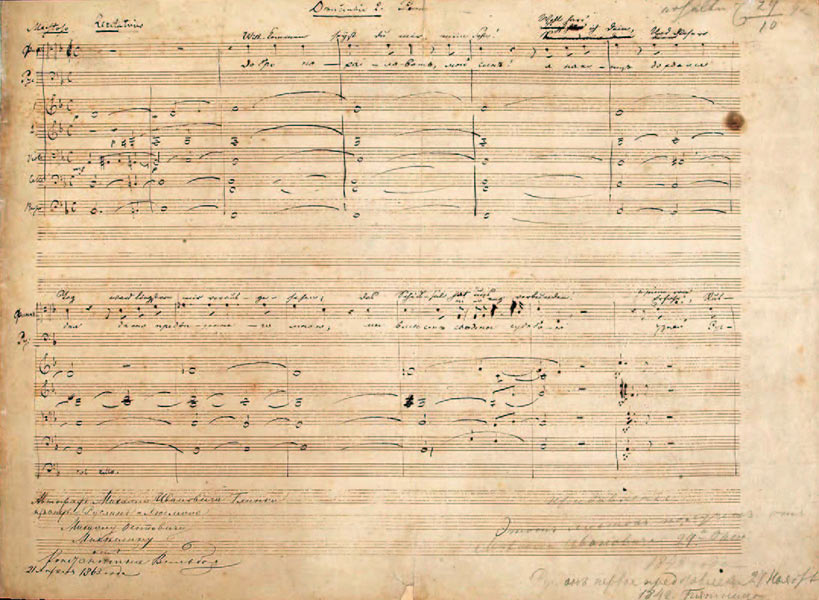 М.И.Глинка.
Нотный вариант из
оперы "Руслан и Людмила"
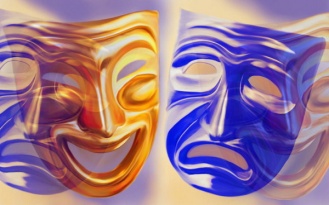 БОЛЬШОЙ ТЕАТР
ОПЕРЫ И БАЛЕТА
г. МОСКВА
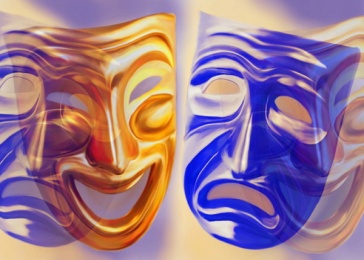 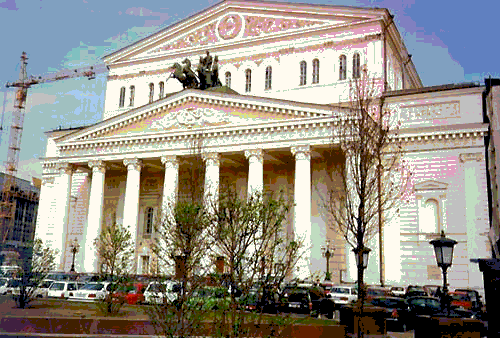 НОВОСИБИРСКИЙ ТЕАТР
ОПЕРЫ И БАЛЕТА
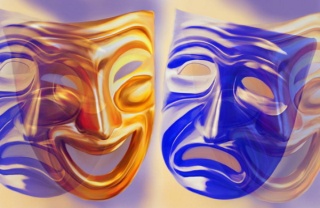 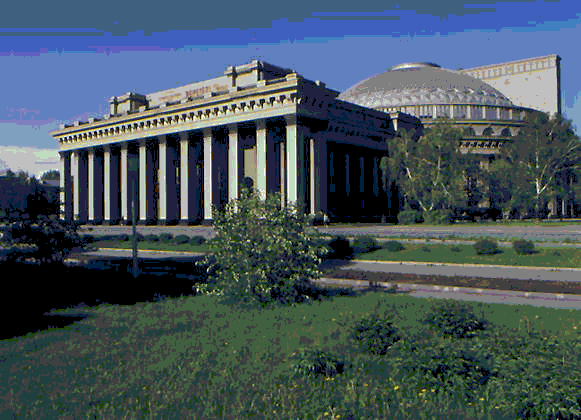 Галина
Уланова в
роли
Джульетты
из балета
С.Прокофьева
"Ромео и
Джульетта"
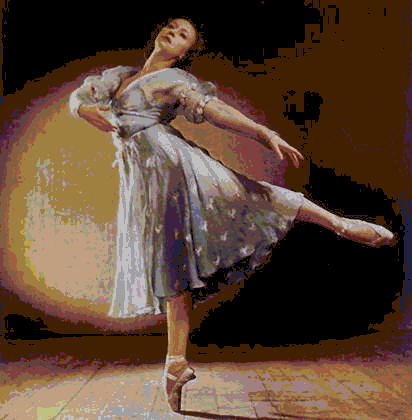 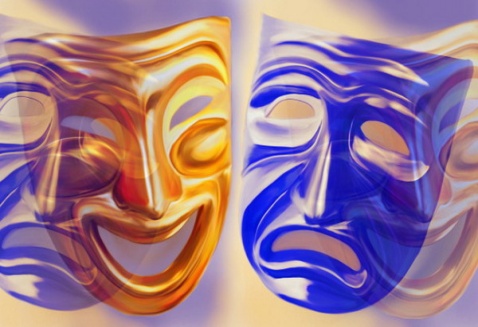 СЦЕНА ИЗ БАЛЕТА
ЛЕО ДЕЛИБА "СИЛЬВИЯ"
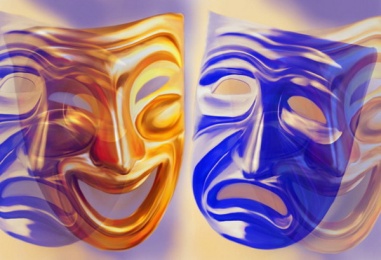 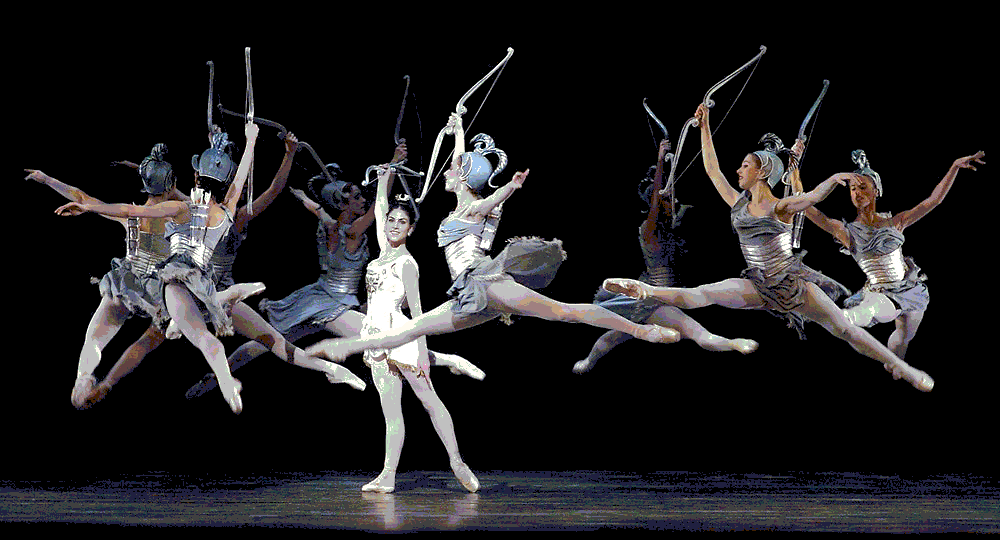 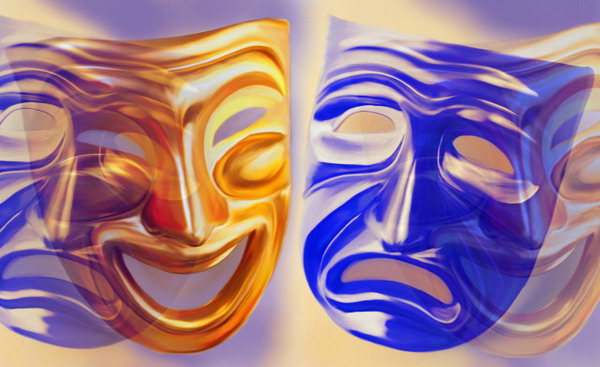 БАЛЕТНАЯ 
ШКОЛА
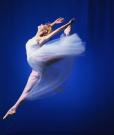 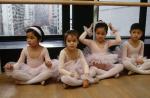 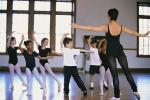 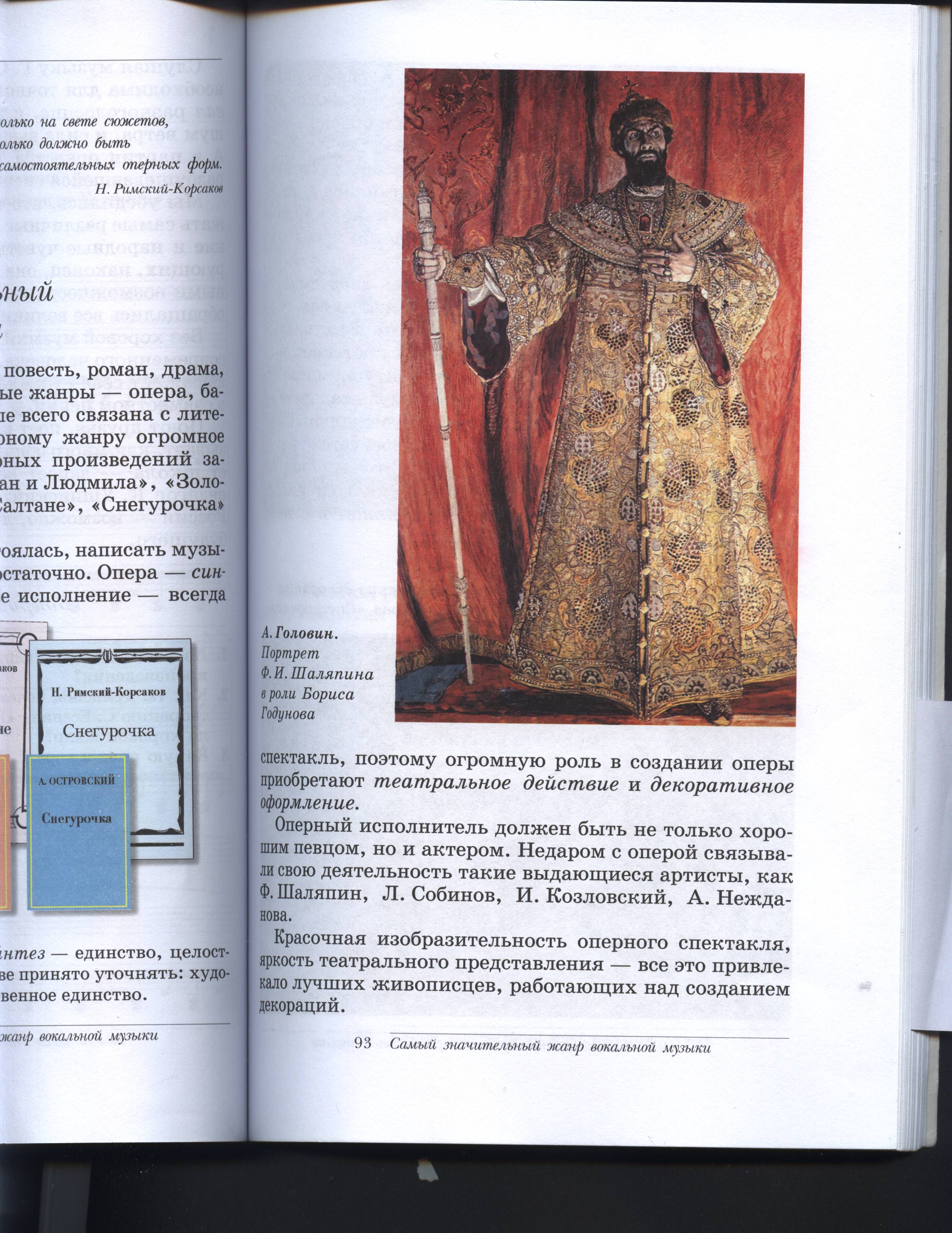 Ф.И.Шаляпин
в роли Бориса
Годунова
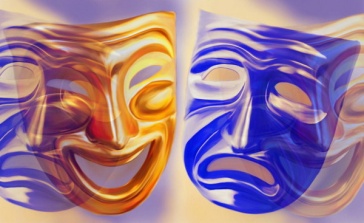 ТЕАТР 
КУКОЛ
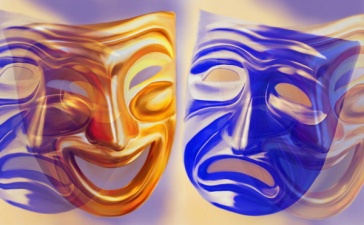 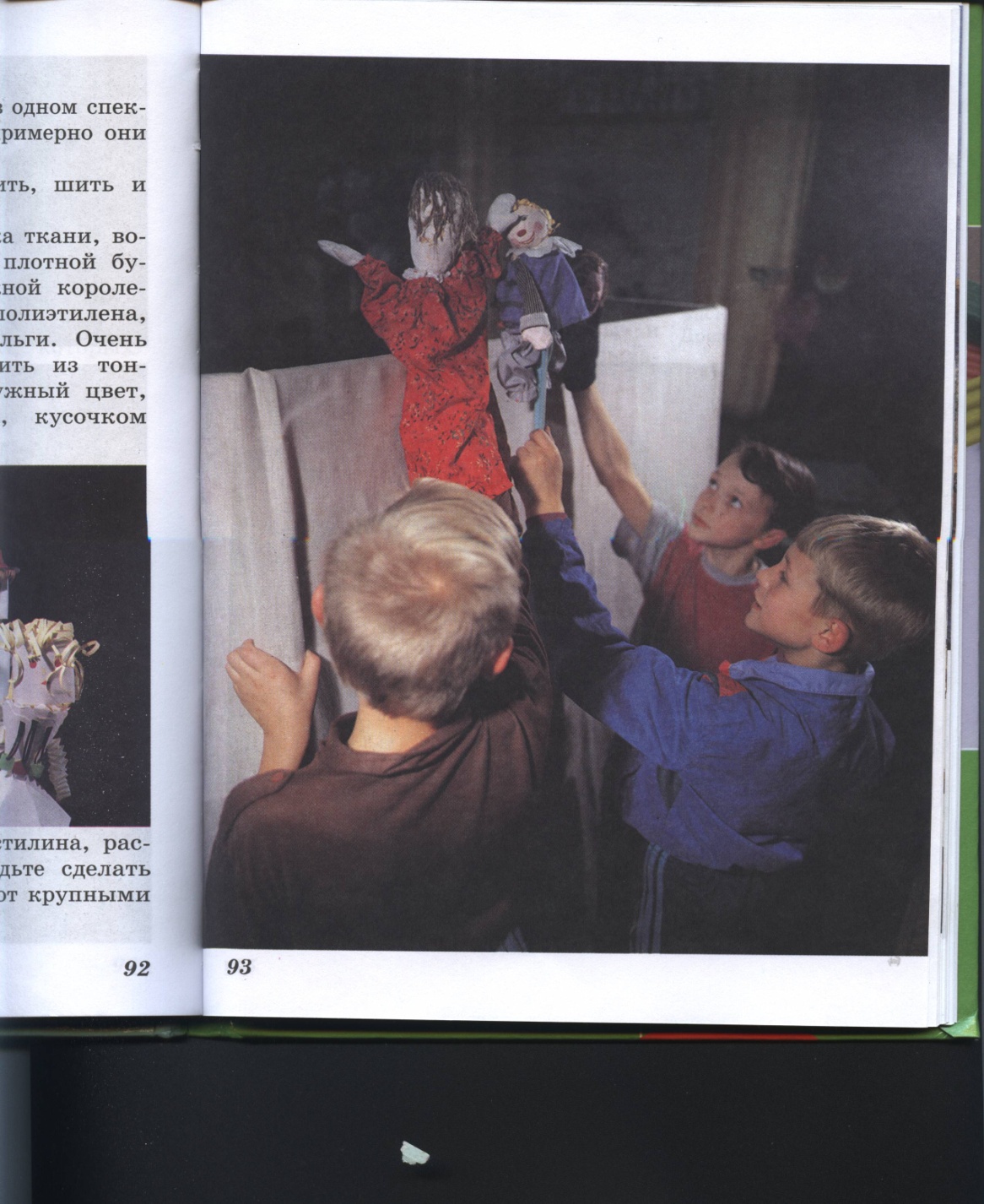 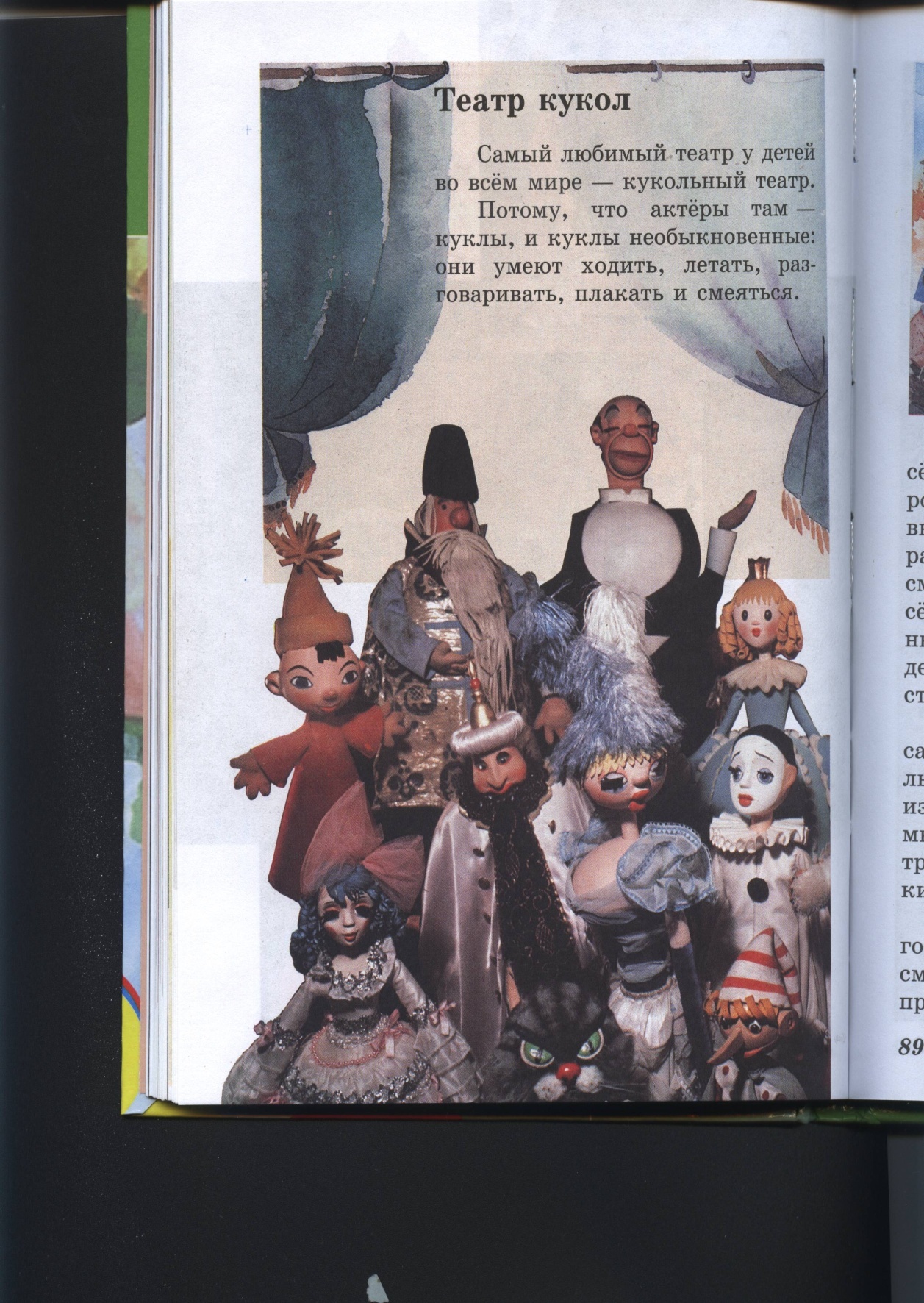 Новосибирский 
молодёжный 
театр «Глобус"
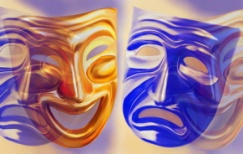 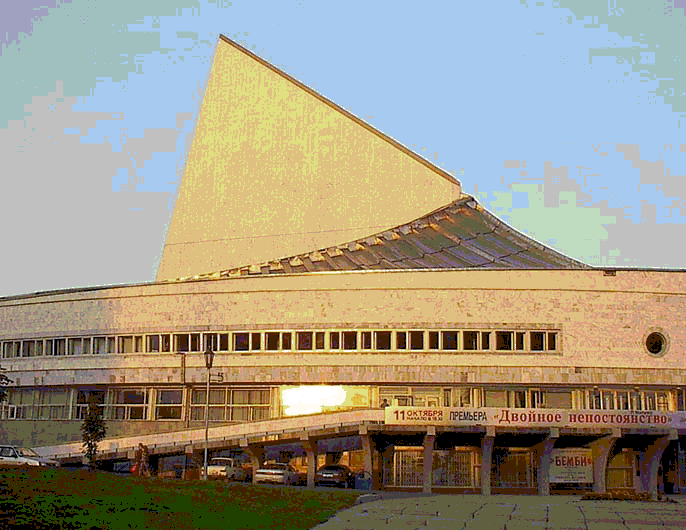 ТЕАТР ЗВЕРЕЙ
ИМЕНИ ДУРОВА
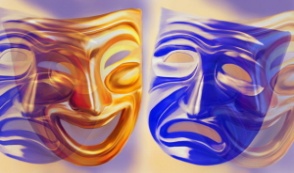 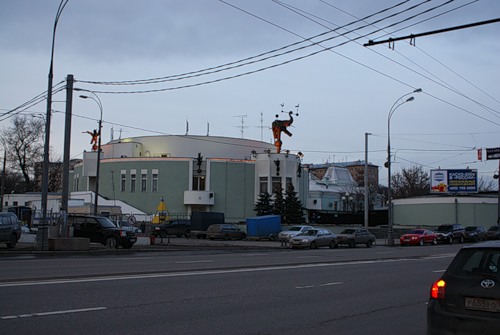 ТЕАТР КОШЕК
ЮРИЯ КУКЛАЧЁВА
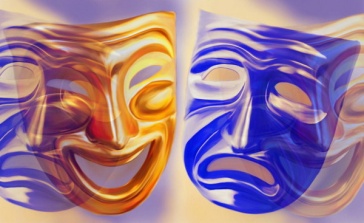 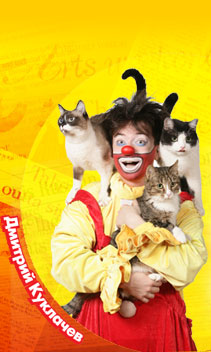 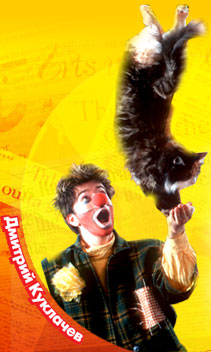 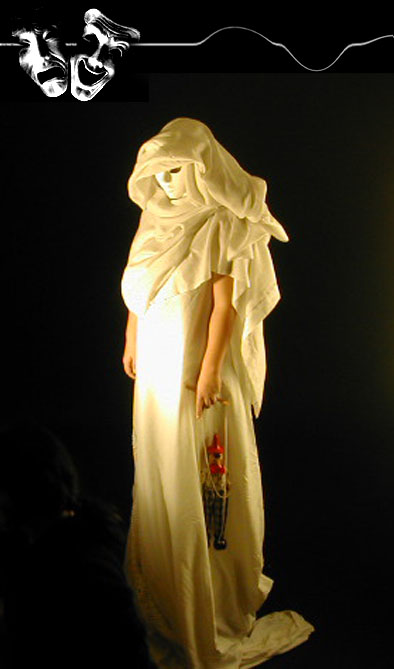 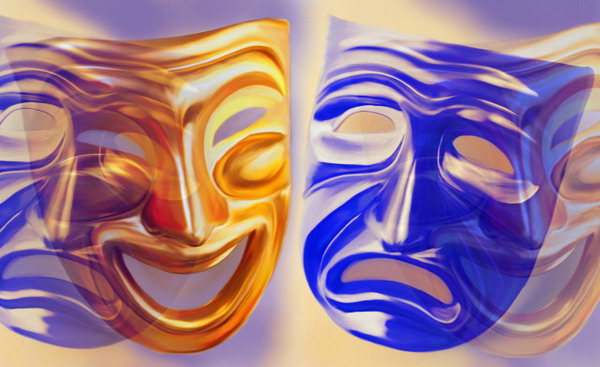 ТЕАТР
МАСОК
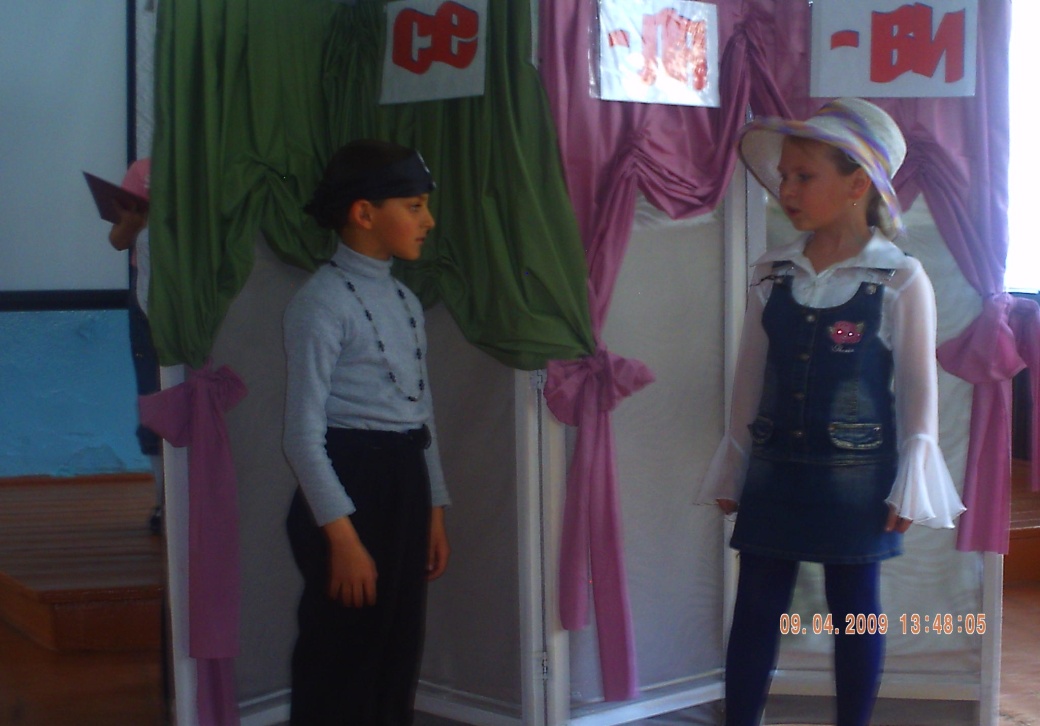 ТЕАТР
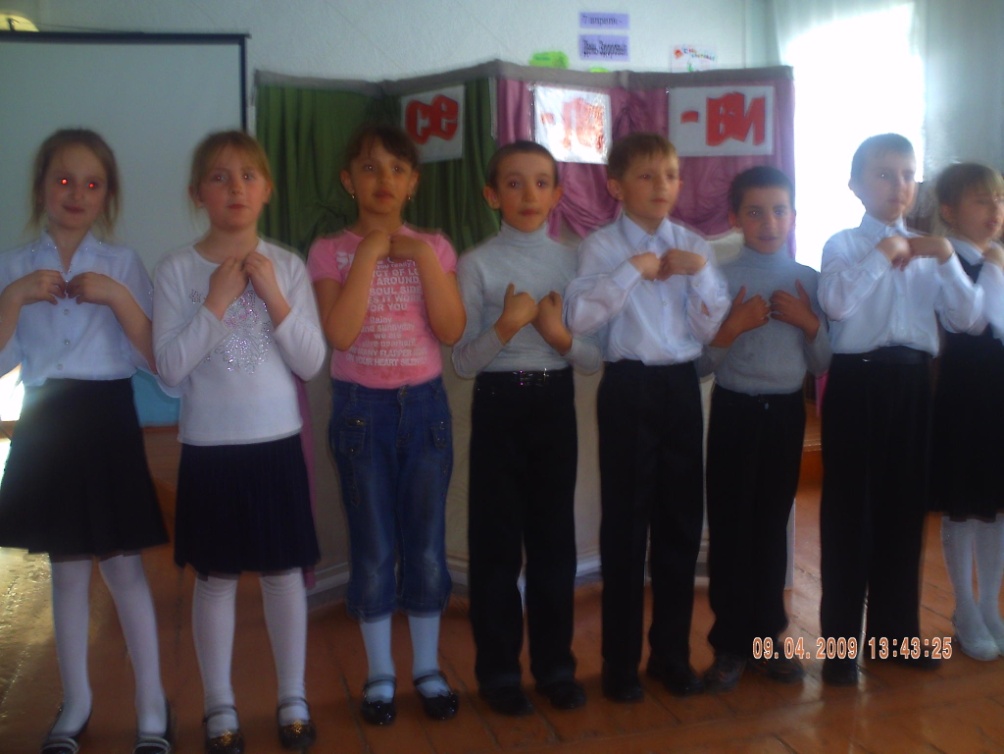 СЕ-ЛЯ-ВИ
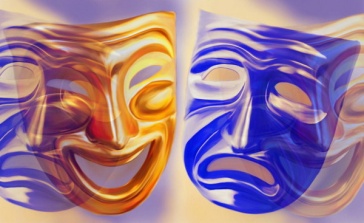 Источники информации
Музыка, учебник 3 класса,Автор Е.Д.Критская 
http://ru.wikipedia.org/wiki/Музыка_
   барокко